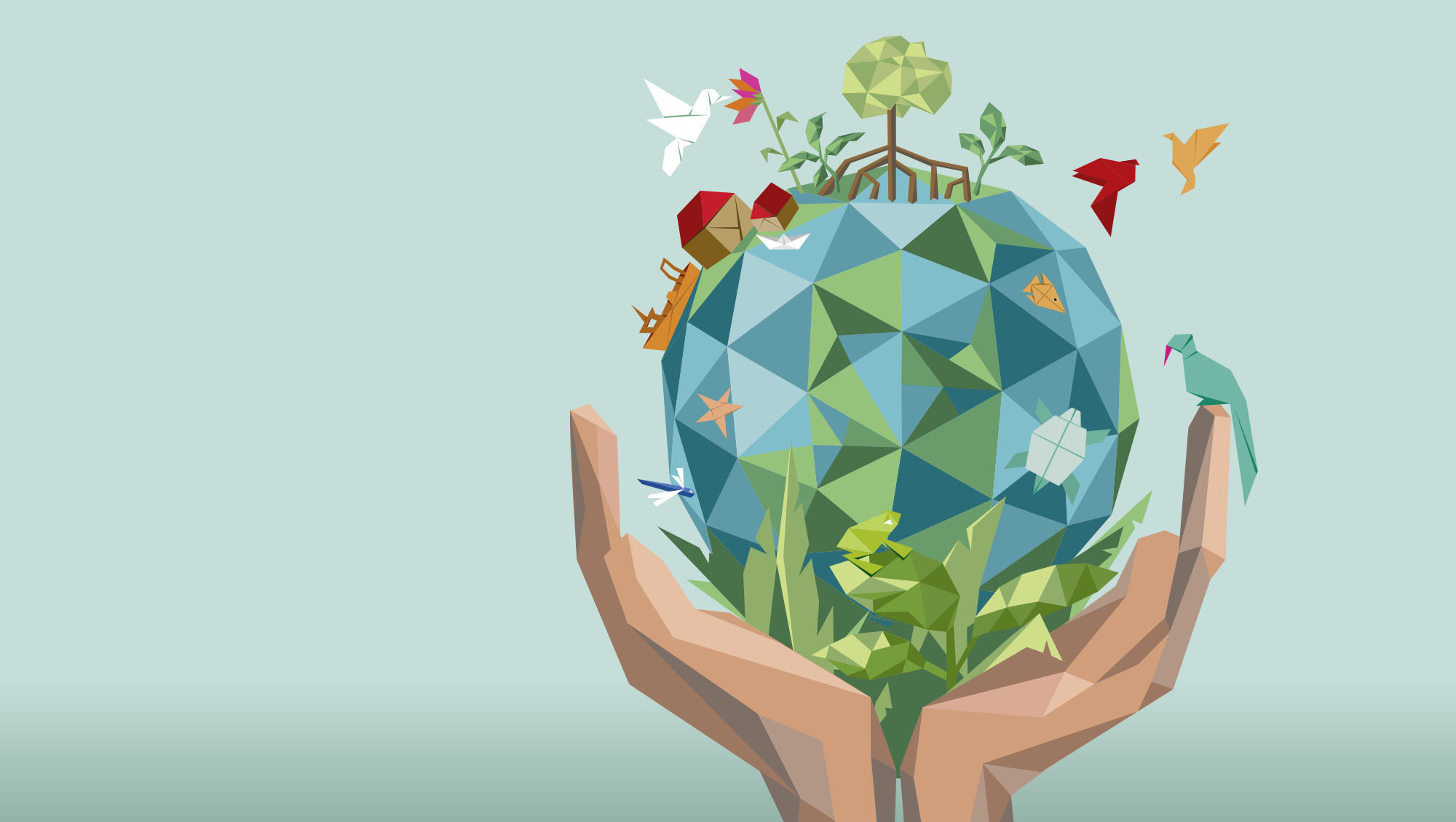 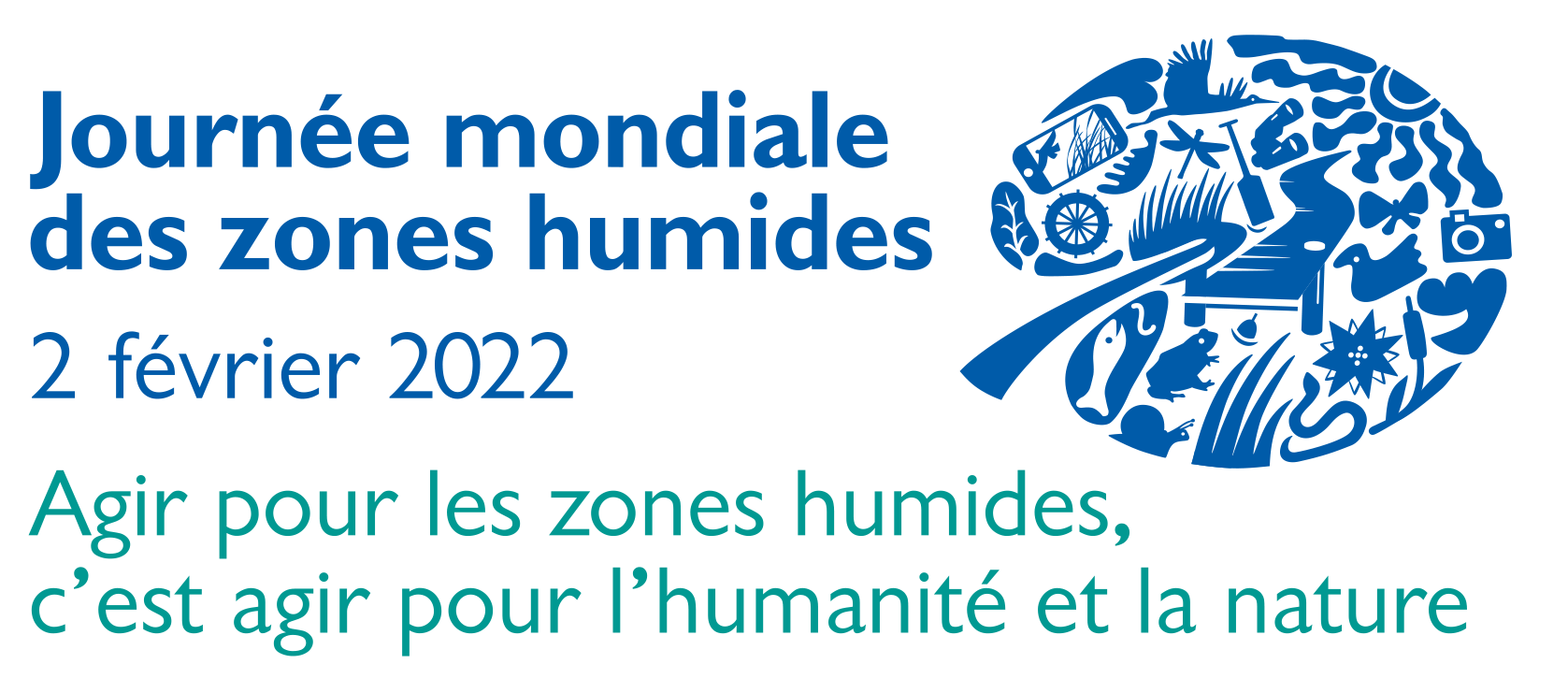 LES ZONES HUMIDES
www.worldwetlandsday.org

#AgirPourLesZonesHumides 
#WorldWetlandsDay
VALORISER - GÉRER - RESTAURER - AIMER
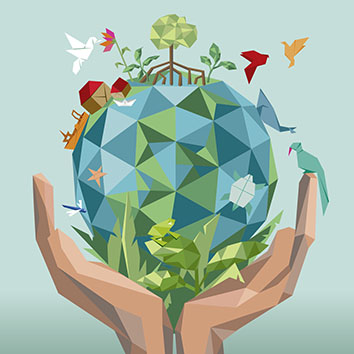 La Journée mondiale des zones humides
Tous les ans, une occasion de se mobiliser pour les zones humides
Un événement de grande envergure qui permet de sensibiliser à l’importance cruciale des zones humides pour les populations et la planète. 
Une journée célébrée tous les ans le 2 février depuis 1997 par les Parties à la Convention sur les zones humides et d’autres.
Une date qui marque l’anniversaire de la Convention sur les zones humides, adoptée en 1971 en tant que traité international.
Premier accord multilatéral moderne sur l’environnement
Le seul traité consacré à un seul écosystème : les zones humides
Pour la toute première fois, cet événement sera célébré dans le cadre officiel des Nations Unies, l’Assemblée générale des Nations Unies ayant récemment inscrit cette journée à son calendrier des Journées internationales. 
Thème de 2022 : Agir pour les zones humides, c’est agir pour l’humanitéet la nature
Un appel urgent à investir davantage, aussi bien en capital financier qu’en capital humain et politique, pour conserver les zones humides et veiller à leur utilisation rationnelle et durable.
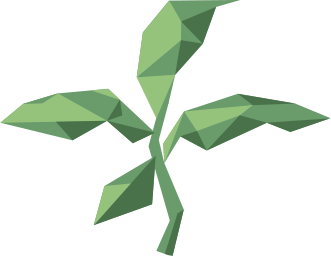 #AgirpourLesZonesHumides     #WorldWetlandsDay      WorldWetlandsDay.org
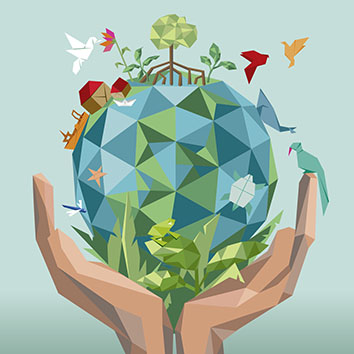 La raréfaction des zones humides naturelles
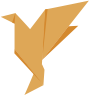 État et tendances
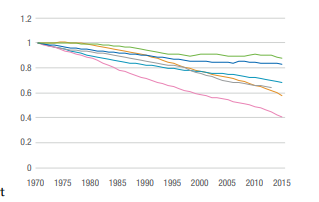 35% des zones humides de la planète ont disparu depuis 1970.
Les zones humides disparaissent trois fois plus vite que les forêts. 
Les plantes, les espèces et les animaux qui dépendent des zones humides sont menacés d’extinction.
Le bien-être humain, les moyens de subsistance et la santé de la planète sont menacés.
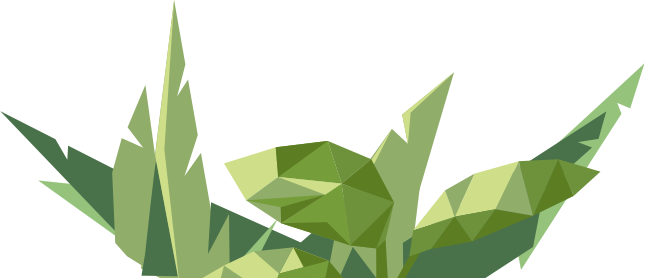 Sources :
Summary of the Thirteenth Meeting of the Conference of the Parties to the Ramsar Convention on Wetlands
Les zones humides – l’écosystème le plus précieux du monde – disparaissent trois fois plus vite que les forêts, selon un nouveau rapport
Perspectives mondiales pour les zones humides: l’état mondial des zones humides et de leurs services à l’humanité 2018
Les facteurs responsables de la disparitionet de la dégradation des zones humides
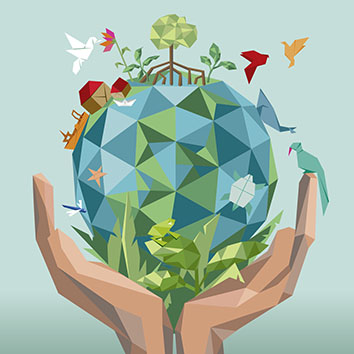 Pour parvenir à une utilisation durable des zones humides, il est essentiel de bien cerner les facteurs responsables de leur disparition et de leur dégradation afin de pouvoir s'attaquer aux causes profondes.
Surexploitation des ressources en eau
Pollution
Surpêche
Changement climatique
Assèchement et remblaiement
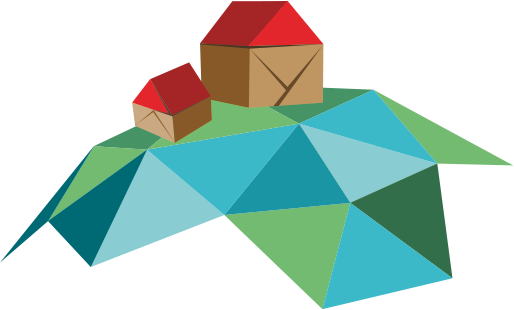 Sources:
Perspectives mondiales des zones humides 2018
Les zones humides sont des écosystèmes essentiels d’une très grande biodiversité
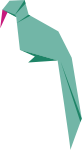 Les zones humides couvrent environ 3% de la surface terrestre.

Il peut s’agir aussi bien d’écosystèmes d’eau douce, que d’écosystèmes marins et côtiers, naturels ou artificiels.
Les zones humides d’eau douce comprennent : les cours d’eau, les lacs, les étangs, les plaines d'inondation, les tourbières, les marais et les marécages.
Les zones humides marines et côtières comprennent : les estuaires, les  vasières, les marais salés, les mangroves, les lagons, les récifs coralliens et les récifs de coquillages.
Les zones humides artificielles comprennent : les étangs d’aquaculture, les rizières, les retenues, les marais salants.
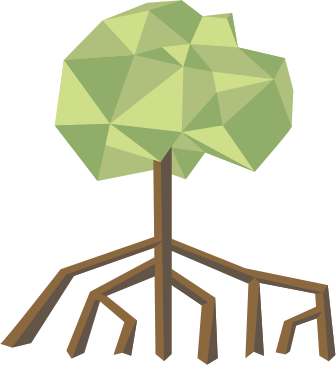 La disparition des zones humides affecteaussi bien les populations que la planète
Bien-être humain 
Sécurité de l'approvisionnement en eau
Les zones humides sont pratiquement notre seule source d’approvisionnement en eau douce.
Véritables « reins de la Terre », les zones humides présentent un sol riche en limon et une abondance de plantes qui filtrent les toxines dangereuses, les pesticides agricoles et les déchets industriels, nous procurant ainsi de l’eau potable.
Selon le rapport ONU-Eau de 2018, les zones humides constituent des solutions fondées sur la nature qui peuvent contribuer à améliorer la qualité de l’eau.
La planète compte déjà 2,2 milliards de personnes privées d’eau potable, et tous les ans, 485 000 en meurent.
La pénurie d’eau potable a joué un rôle majeur dans les conflits qui ont frappé au moins 45 pays en 2017.
Bien-être et culture
Les zones humides favorisent le bien-être humain grâce aux possibilités de loisirs qu’elles offrent, à leur patrimoine culturel et à leurs bienfaits en termes de santé mentale découlant de l’interaction avec la nature.
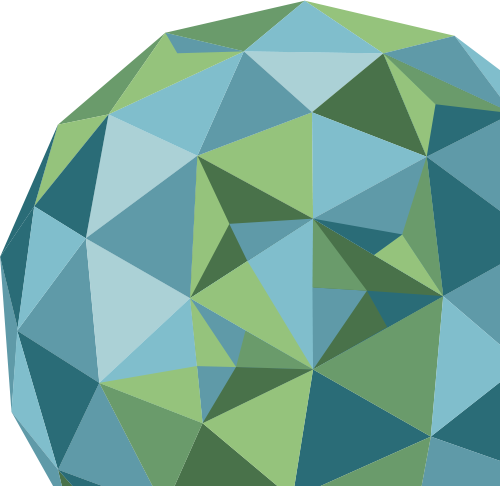 Sources :
factsheet_wetland_restoration_general_e_0.pdf (ramsar.org)
Slide 1 (ramsar.org)
factsheet_wetland_restoration_peatlands_e.pdf (ramsar.org)
La disparition des zones humides affecteaussi bien les populations que la planète
Biodiversité

40% des espèces de plantes et d’animaux de la planète vivent ou se reproduisent dans les zones humides.

Les zones humides sont riches en éléments nutritifs transportés par les rivières, les ruisseaux et l’eau qui alimentent la chaîne alimentaire.

On a identifié plus de 100 000 espèces d’eau douce à l’intérieur des zones humides.

Les zones humides abritent 30% des espèces de poissons connues, et 200 nouvelles espèces d’eau douce sont découvertes chaque année.
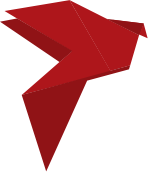 Régulation du climat et sécurité humaine

Les zones humides forment des boucliers naturels et nous aident à faire face au changement climatique et à ses effets.
Les zones humides protègent les 60% de l'humanité qui vivent le long des côtes contre les ondes de tempête, les ouragans et les tsunamis.
Chaque demi-hectare de zones humides intérieures absorbe jusqu’à 6 millions de litres d’eaux de crue, ce qui réduit les inondations tout en atténuant et retardant l’apparition de sécheresses.
Les zones humides côtières piègent et stockent le carbone jusqu’à 55 fois plus vite que les forêts tropicales humides.
Les tourbières stockent environ 30% de la totalité du carbone des sols, soit 2 fois plus que l’ensemble des forêts de la planète. 
On estime que l’assèchement et les incendies de tourbières sont responsables d’environ 4% des émissions mondiales de gaz à effet de serre d’origine anthropique.
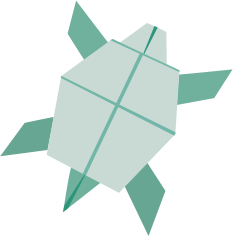 Sources:
WWD19_2Handout_english.indd (ramsar.org)
wwd16_hand-outs_desktop_print_eng.pdf (ramsar.org)
Ramsar-50-Factsheet-BIODIVERSITY-English.pdf (ramsar50.org)
Summary of the Thirteenth Meeting of the Conference of the Parties to the Ramsar Convention on Wetlands | Ramsar
Prendre trois mesures pour inverserle déclin des zones humides
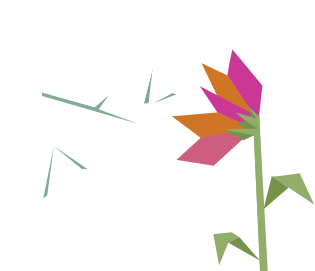 Trois mesures d’urgence
Les GÉRER de manière rationnelle et les utiliser de manière durable pour en préserver la santé et en assurer la conservation.
VALORISER la multitudedes avantages et des solutions fondées sur la naturequ’elles offrent.
Les RESTAURER pour faire renaître la richesse de la biodiversité et de la vie qu’elles abritent.
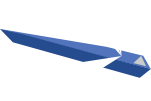 Valoriser les zones humides
1
Tout au long de l’histoire, les zones humides ont été considérées comme des zones sans intérêt. Pour les valoriser, il conviendrait de :
Reconnaître la multitude des avantages et des solutions fondées sur la nature qu’elles offrent
L'ensemble de la société a conscience de la large palette d’avantages économiques, socioculturels et environnementaux, ainsi que des biens et des services offerts par les zones humides.

Saisir l’importance des zones humides en décrivant leur valeur sur le plan économique
Décrire l’intérêt des zones humides sur le plan financier et économique aide à convaincre les décideurs confrontés à des arbitrages. Cette approche permet de produire des informations sur les biens et services qu’offrent les zones humides à partir desquelles mener des analyses et élaborer des politiques.

Veiller à ce que les politiques et les décisions intègrent toute la valeur des zones humides Intégrer la conservation et l’utilisation rationnelle des zones humides dans les projets politiques et lesmesures prévues au plan national, y compris la désignation de Zones humides d'importance internationale, des inventaires de zones humides, et des lois et politiques régissant les activités dans les zones humides.

Sources  :
TEEB Approach –  Barbier, Acrerman and Knowler, in Economic Valuation of Wetlands: A Guide for Policy Makers and Planner
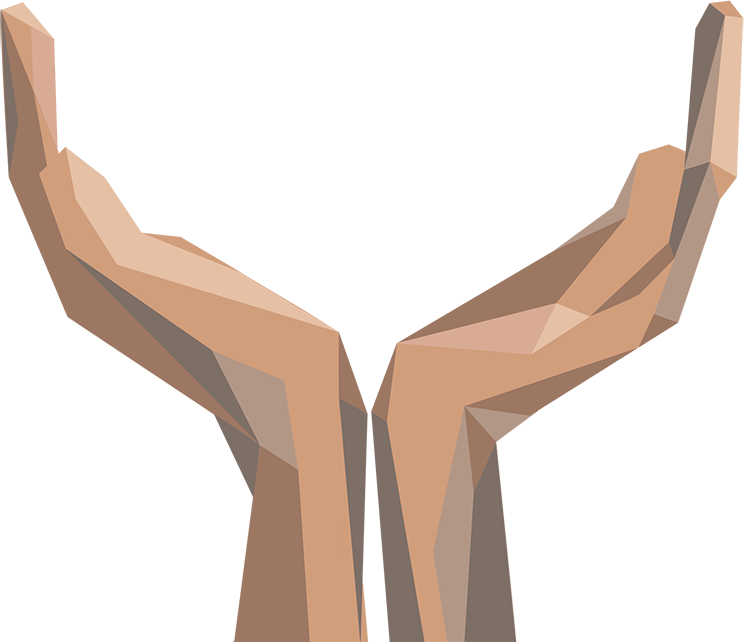 Gérer les zones humides
2
Gérer les zones humides de manière rationnelle et les utiliser de manière durable en préserve la santé et en assure la conservation
.
La Convention définit l’utilisation rationnelle des zones humides comme « le maintien de leurs caractéristiques écologiques obtenu par la mise en œuvre d’approches par écosystème dans le contexte du développement durable ».

Parmi les mesures qui favoriseront l’utilisation rationnelle des zones humides, citons :
L’adoption de législations, politiques ou plans relatifs aux zones humides, soit séparément, soit dans le cadre d’initiatives plus vastes
L’élaboration de programmes couvrant les inventaires de zones humides, le suivi, la recherche, la formation, l’éducation et la sensibilisation du public
L’élaboration de plans de gestion intégrés et d’utilisation rationnelle pour des zones humides particulières
Dès le départ, intégrer les acteurs locaux dans les discussions
Entreprendre un inventaire des zones humides et des évaluations d'impact
Nommer ou créer une autorité chargée de la mise en œuvre du plan
Surveiller l’évolution du site
Demander une inscription sur la liste des sites Ramsar
Les caractéristiques écologiques englobent la combinaison des composantes, des processus, des avantages et des services écosystémiques qui caractérisent la zone humide à un moment donné.
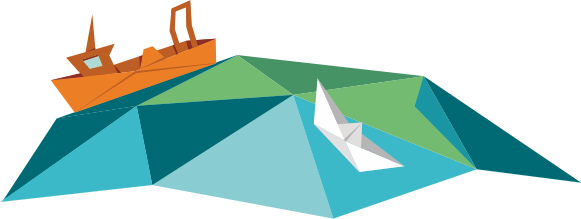 Sources :
factsheet2_wise_use_basics_0.pdf (ramsar.org)
The Wise Use of wetlands | Ramsar
Restaurer les zones humides détruitesou dégradées
3
Éléments fondamentaux pour restaurer les zones humides
Gérer l’eau
Comprendre les régimes hydrologiques et restaurer le fonctionnement hydrologique
Mettre en place des systèmes d’atténuation des inondations
Créer des zones de traitement des eaux pluviales
Remettre en état les tourbières
Rétablir une végétation adaptée
Reboiser les mangroves et d’autres zones de végétation
Créer des pépinières communautaires pour produire des semis
Gérer la pollution
Fermer ou démanteler des structures illégales
Gérer les déchets solides
Mener des opérations de nettoyage
Faire participer les communautés locales
Faire appel aux connaissances des communautés autochtones
Créer des systèmes de surveillance communautaire pour assurer la protection et la conservation des zones humides 
Établir des programmes de partenariat public-privé
La Décennie des Nations Unies 2021-2030 pour la restauration des écosystèmes nous donne l'occasion d’unir nos efforts pour inverser la dégradation des zones humides de notre planète. Près de 90% d'entre elles ont été dégradées depuis les années 1700.
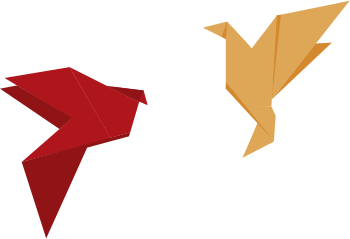 Sources:
factsheet_wetland_restoration_general_e_0.pdf (ramsar.org)
factsheet_wetland_restoration_peatlands_e.pdf (ramsar.org)
factsheet_wetland_restoration_coastal_e.pdf (ramsar.org)
« Utiliser les zones humides de manière rationnelle et durable est non seulement possible mais essentiel pour l’avenir de l’humanité et de la planète. Si nous n'agissons pas dès à présent, les dommages continus causés à ces écosystèmes indispensables à la vie auront de lourdes conséquences. À bien des égards, les zones humides sont notre bouée de sauvetage pour l’avenir. Et nous devons faire les investissements nécessaires en temps, en capital - et en cœur - pour les préserver. »

Martha Rojas Urrego
Secrétaire générale de la de la Convention sur les zones humides
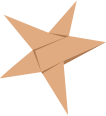